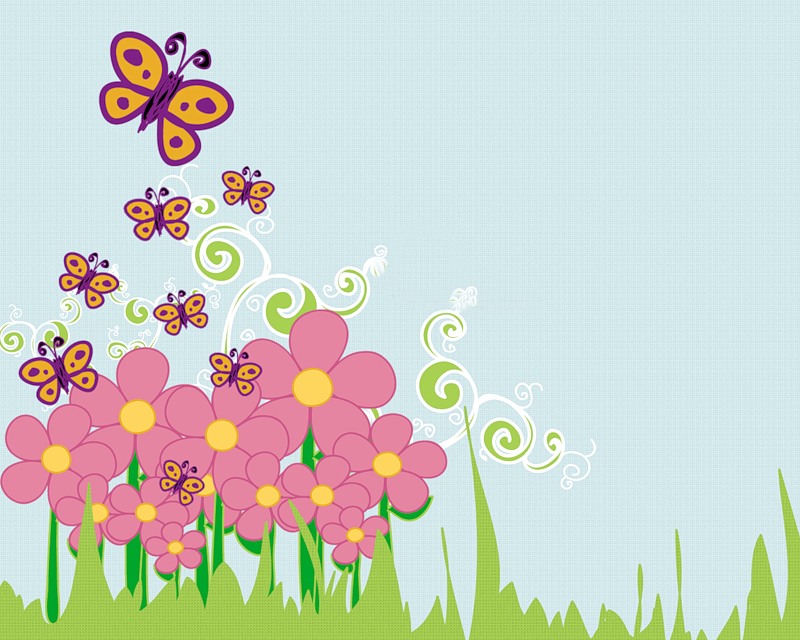 «Родина»
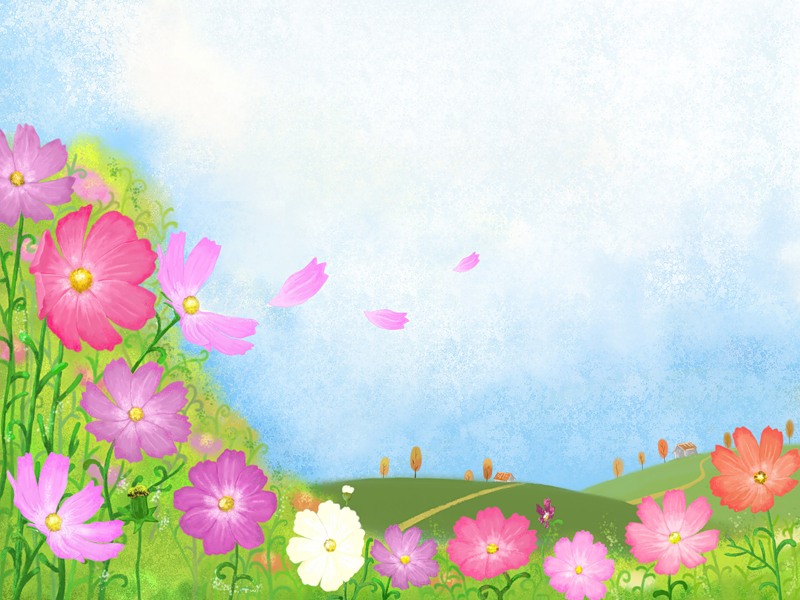 ЕСЛИ СКАЖУТ СЛОВО«РОДИНА»
СРАЗУ В ПАМЯТИ ВСТАЁТ
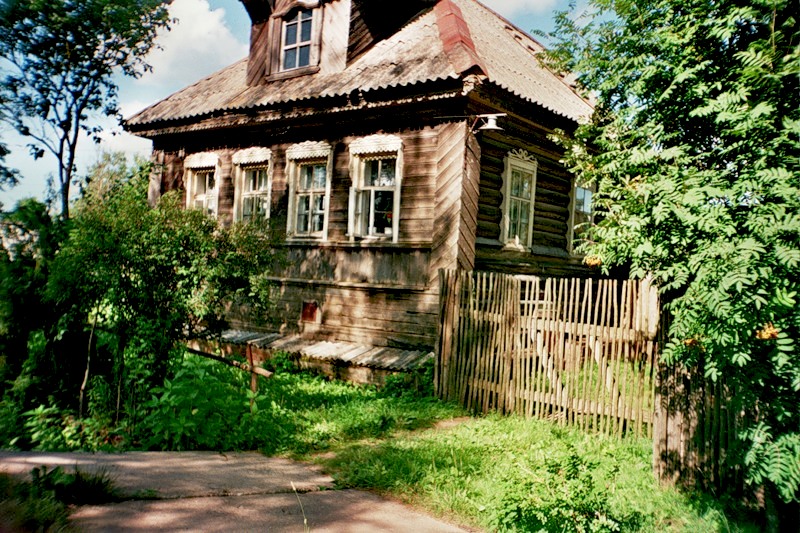 СТАРЫЙ ДОМ
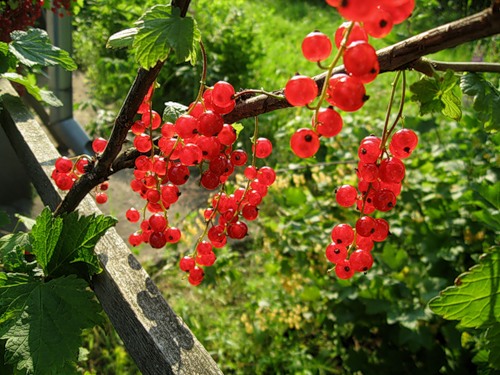 В САДУ СМОРОДИНА
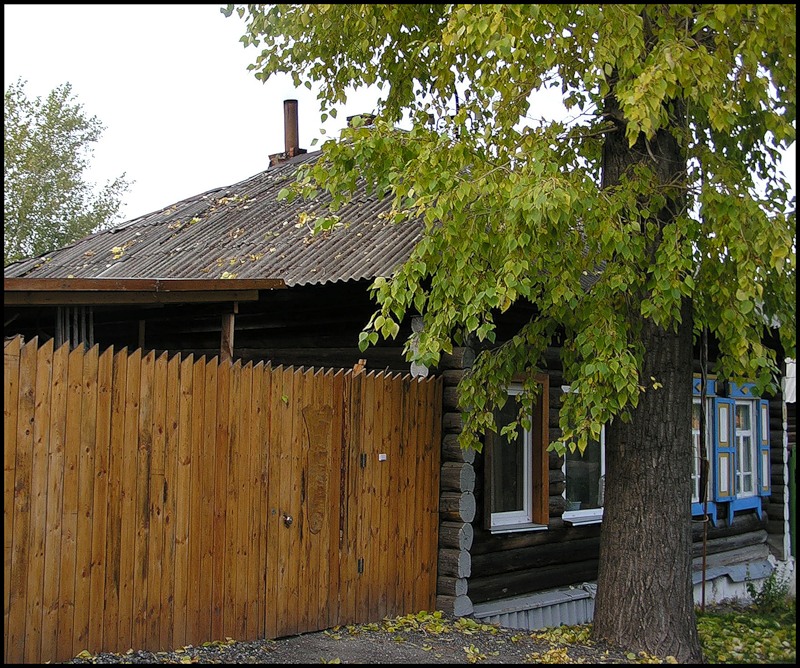 ТОЛСТЫЙ ТОПОЛЬ У ВОРОТ
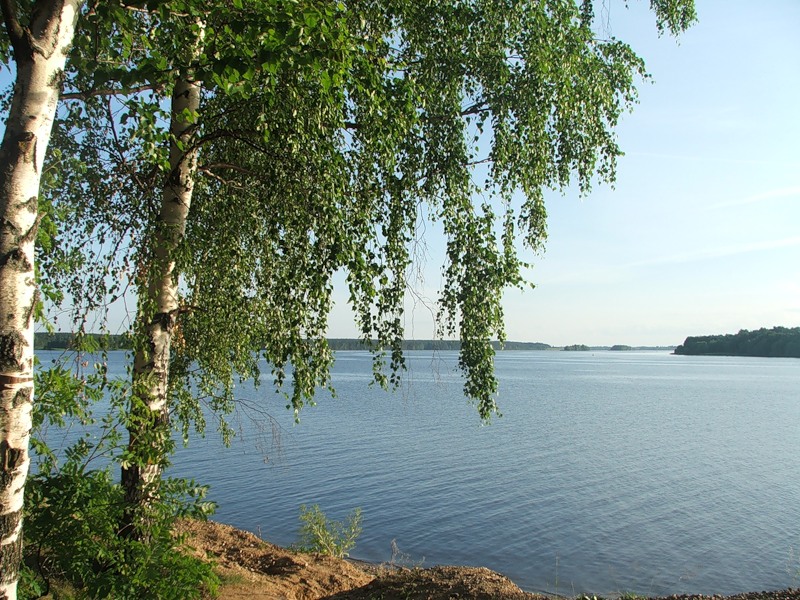 У РЕКИ БЕРЁЗА-СКРОМНИЦА
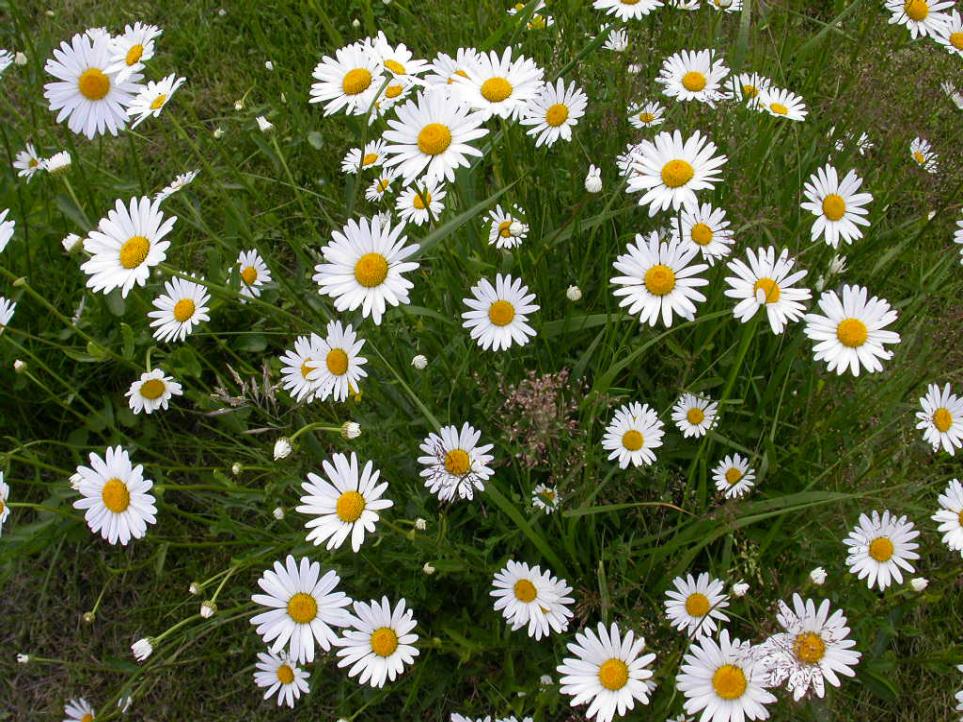 И РОМАШКОВЫЙ БУГОР…
РОДИНА БЫВАЕТ РАЗНАЯ,
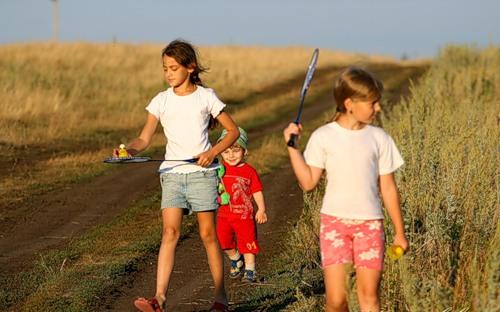 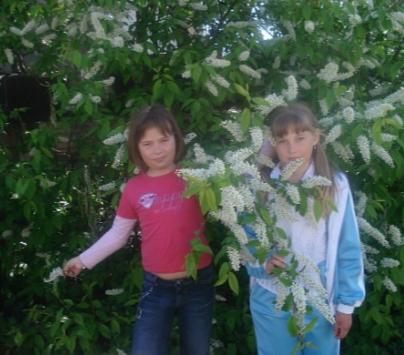 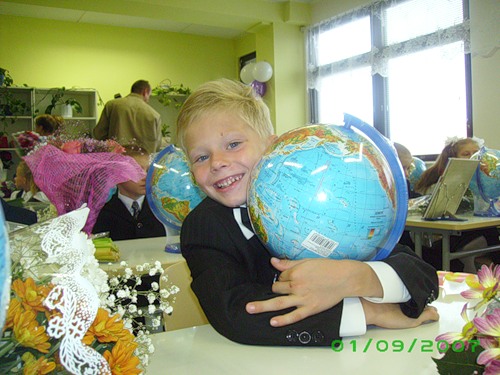 НО У ВСЕХ ОНА ОДНА!
ПРОВЕРЬ СЕБЯ
1. РЮРИК
2. ОЛЬГА
3. СЛАВЯНЕ
4. СВЯТОСЛАВ
5. ИГОРЬ
6. ЯРОСЛАВ
ГЕРБ РФ
ГОСУДАРСТВЕННЫЙ ФЛАГ РФ
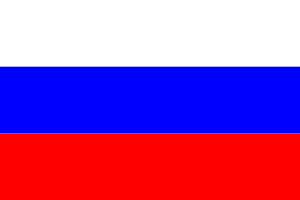 ЗАКОН
ЗАКОН

КОНСТИТУЦИЯ 
РОССИЙСКОЙ ФЕДЕРАЦИИ 
(12 декабря 1993 года)
ЗАКОН
КОНСТИТУЦИЯ 
РОССИЙСКОЙ ФЕДЕРАЦИИ
 (12 декабря 1993 года)

КОНСТИТУЦИЯ 
РЕСПУБЛИКИ БАШКОРТОСТАН  
(24 декабря 1993 года)
физминутка
физминутка
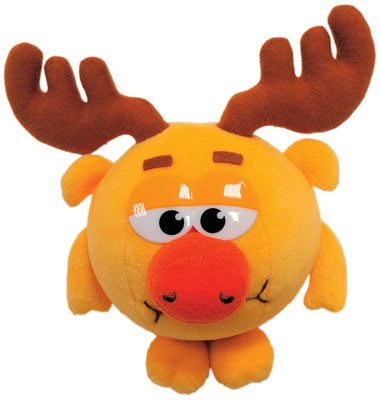 У ОЛЕНЯ ДОМ БОЛЬШОЙ,
			СМОТРИТ ОН В СВОЁ ОКОШКО.
			ЗАЙКА ПО ЛЕСУ БЕЖИТ, 
			ЛАПОЙ В ДВЕРЬ СТУЧИТ.
			«СТУК, СТУК! ДВЕРЬ ОТКРОЙ!
			ТАМ В ЛЕСУ ОХОТНИК ЗЛОЙ.»
			«ЗАЙКА, ЗАЙКА, ЗАБЕГАЙ,
			ЛАПУ МНЕ ДАВАЙ!»
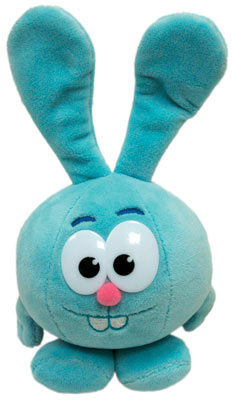 ЗАКОН

КОНСТИТУЦИЯ 
РОССИЙСКОЙ ФЕДЕРАЦИИ
 ( 12 декабря 1993 года)

КОНСТИТУЦИЯ 
РЕСПУБЛИКИ БАШКОРТОСТАН 
 (24 декабря 1993 года )

КОНВЕНЦИЯ  -  ДОГОВОР
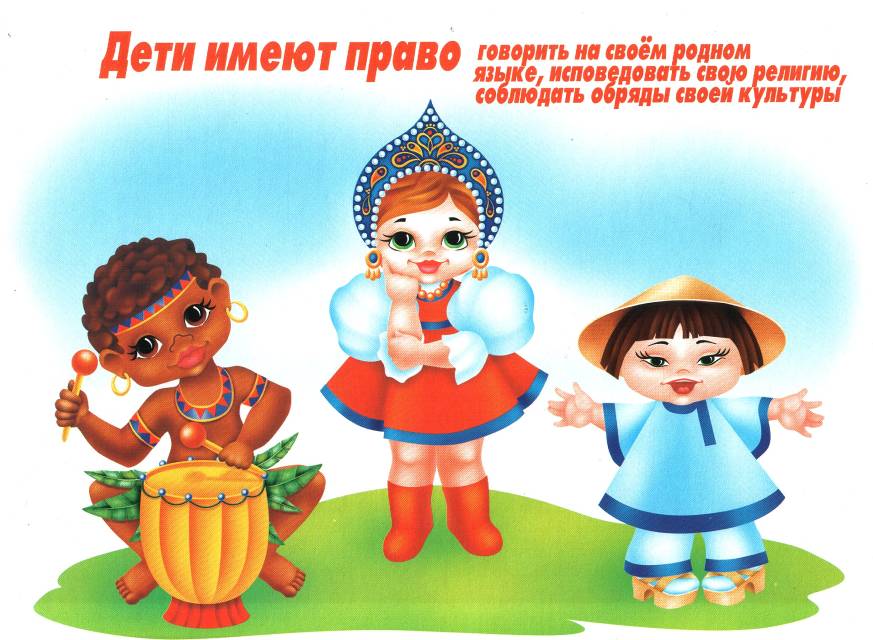 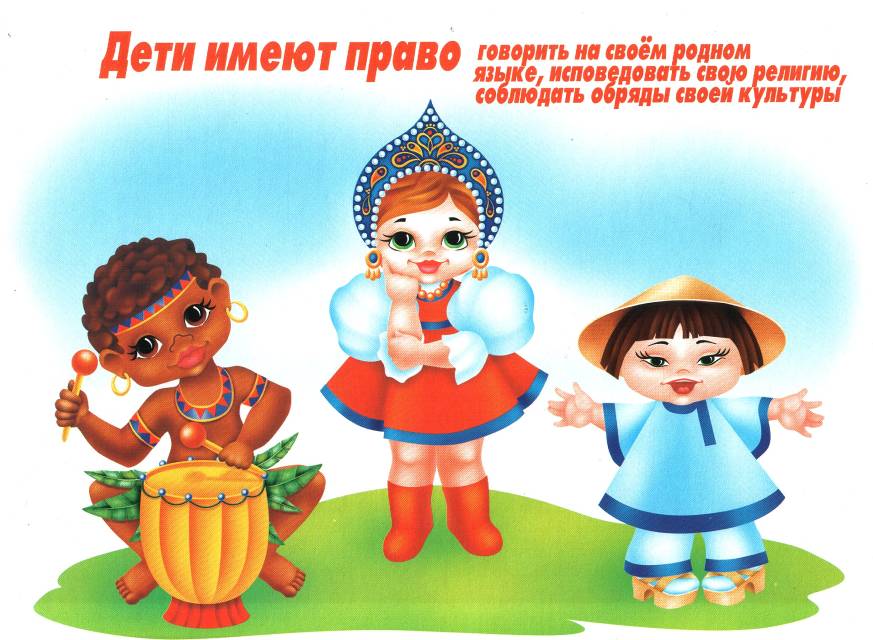 ГОВОРИТЬ НА РОДНОМ ЯЗЫКЕ
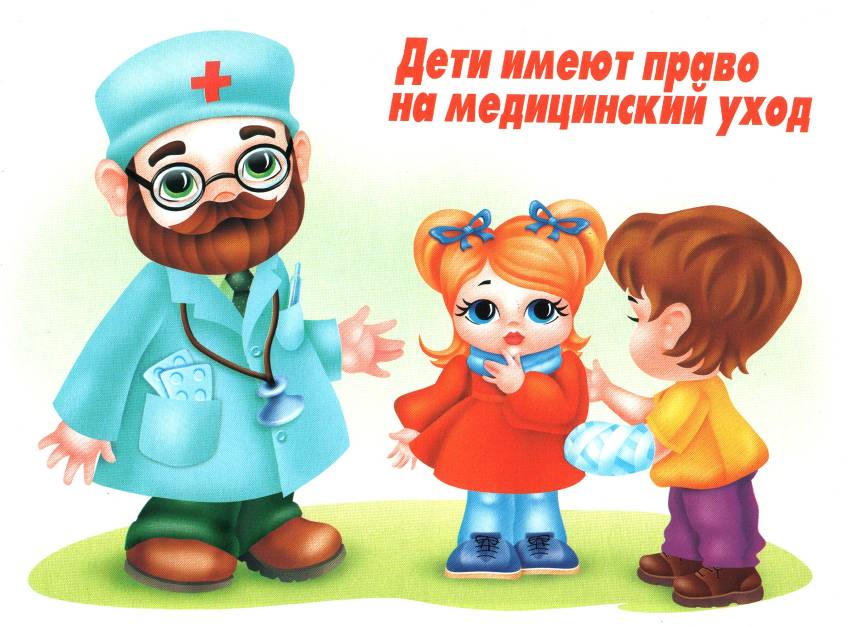 МЕДИЦИНСКОЕ ОБСЛУЖИВАНИЕ
НАКАЗАНИЕ ДЕТЕЙ
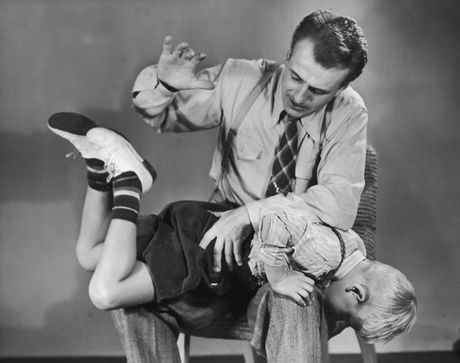 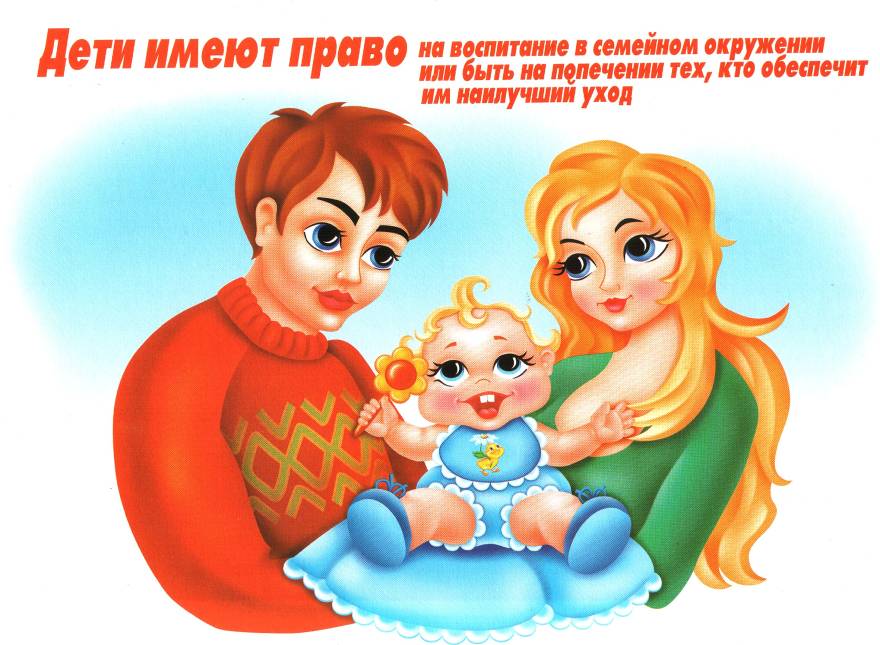 ВОСПИТАНИЕ 
В СЕМЬЕ
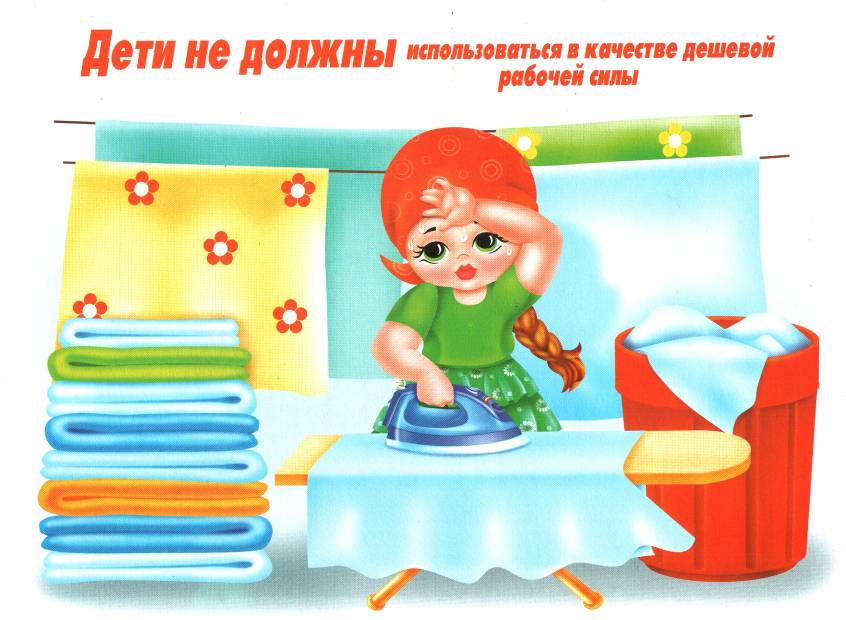 ТЯЖЁЛЫЙ ДЕТСКИЙ ТРУД
ГРАЖДАНЕ
КОНСТИТУЦИЯ
ПРАВА
ОБЯЗАННОСТИ
КОНВЕНЦИЯ
Спасибо за урок!
  Молодцы!